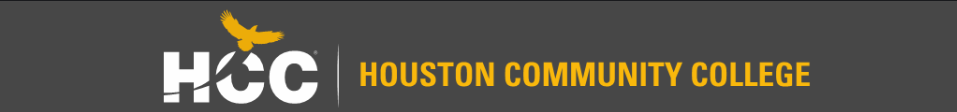 ApplyTexas Application Guide
Office of Admissions and Student Records
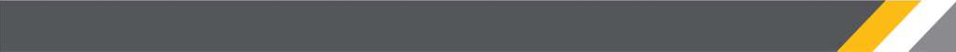 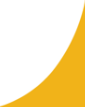 What You Will Need Before Getting Started
Email address 
You will need a valid email address in order to receive responses and updates about your application.
Social Security Number
Although it is not required to apply for admission, it is recommended. A social security number is required for Financial Aid and some Military and Veteran benefits. 
Providing a social security number helps us in processing applications faster. 
Full Legal Name
To avoid delays in processing your application and other documents, please use your full legal name. Do not use nicknames or abbreviations because this information will be used for your official record if you enroll. Use your full, legal name on all documents sent to the institution.
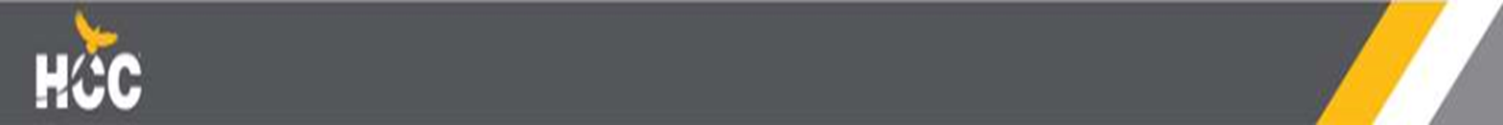 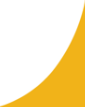 Application Steps
Create your ApplyTexas account or log in using an existing account at www.applytexas.org
Click here to create an account
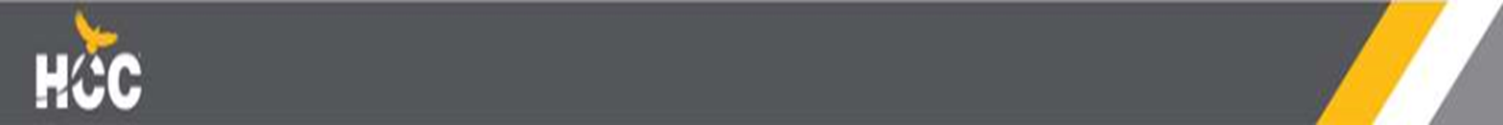 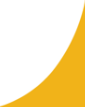 Application Steps
Use the ApplyTexas application guide for help if needed
Instructions are available on each page, make a selection and click Go.
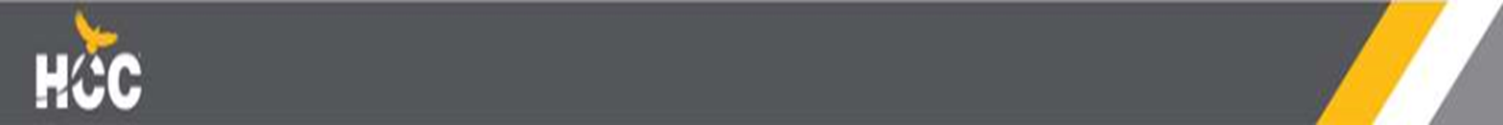 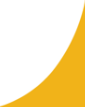 “My Profile”
Build your “Profile” (needed to start your application) 
Save Profile and verify     your email
Enter required information
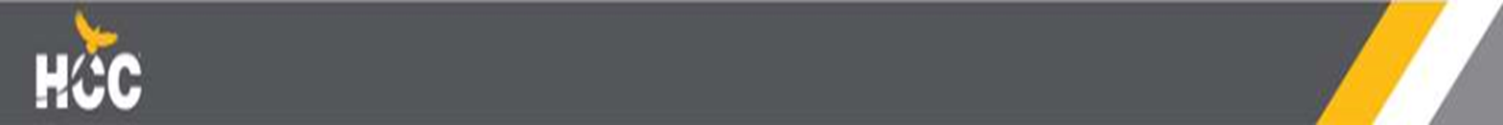 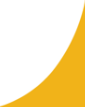 My Applications Section
Click here to start your application
Under My Applications tab, click on “Start a New Blank Application”
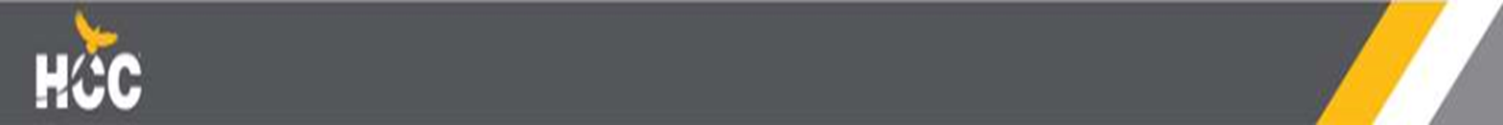 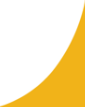 My Applications Section
Select “Create a new 2 year college admissions application”
Click “Create a new 2 year college admissions application”
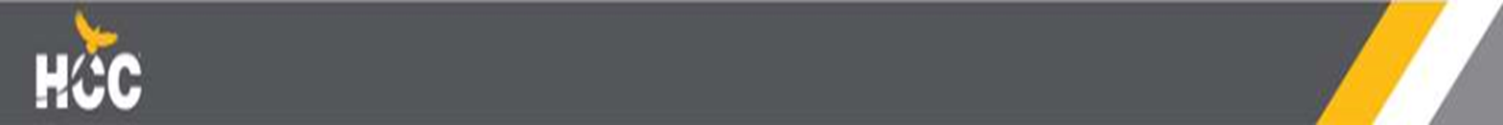 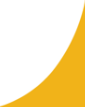 My Applications Section
Select target college under “Search for a college from an alphabetical list”
Scroll down the list until you find Houston Community College
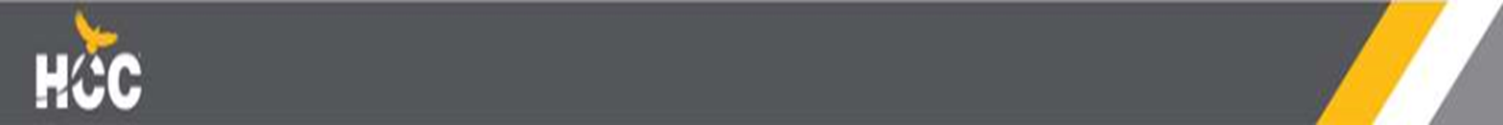 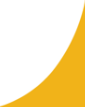 My Applications Section
Select “Houston Community College (Houston)” and click continue
Houston Community College provides high school students the opportunity to earn college credit and high school credit through concurrent enrollment with HCC while still in high school. Students demonstrating college readiness through a State of Texas approved college placement test can earn dual credit by taking an approved college class offered at a high school, HCC campus, or online. For more information on Dual Credit go to www.hccs.edu/programs/dual-credit/
If you are applying to take Dual Credit or Concurrent High School Enrollment , select Yes.
After selecting Houston Community College from the list, click continue
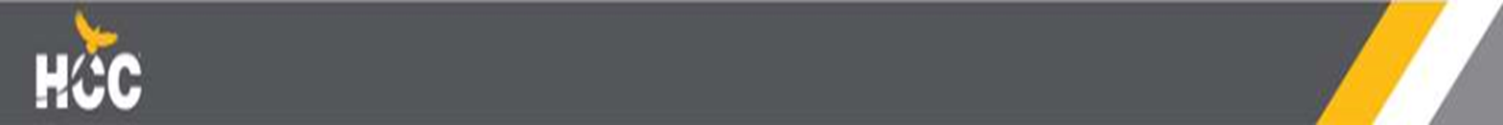 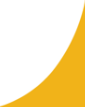 My Applications Section
Select a semester from the list and click continue
Select semester in which you plan to first enroll
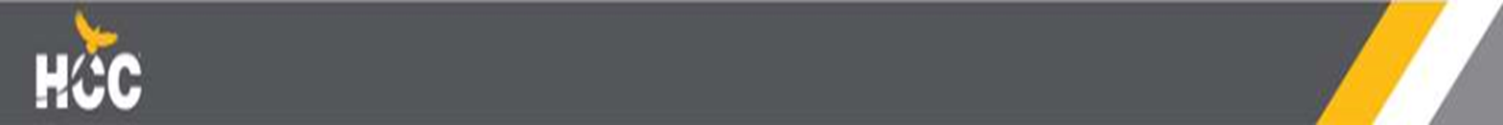 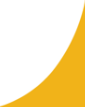 Area of Study/Major
Not sure what to select? Continue to next slide for list of programs and majors that fall under the Area of Studies
The major you choose is defined as an Area of Study at HCC. An Area of Study is intended to help students choose a career path by broadly grouping similar programs and majors. Within each Area of Study HCC has many specific programs and majors.
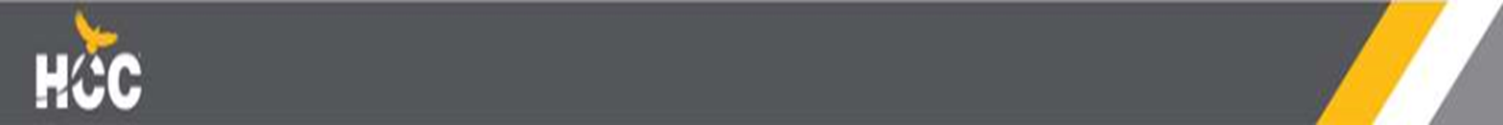 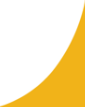 Programs & Majors
For a full list of Degrees and Certificates, please visit        http://www.hccs.edu/programs/
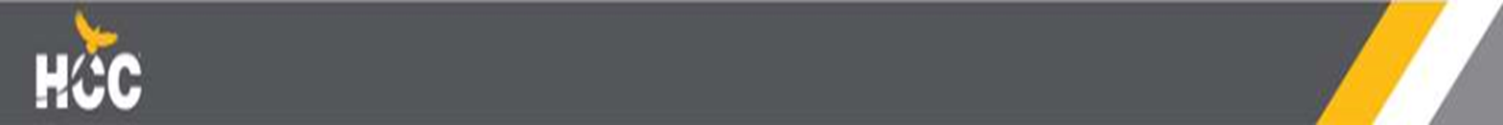 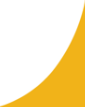 Biographical Information Section
Enter your Social Security Number. Your social security number is not required for the application, but is recommended, and is REQUIRED if applying for Financial Aid. 

Many fields will already be completed based on the information you entered when you built your profile.
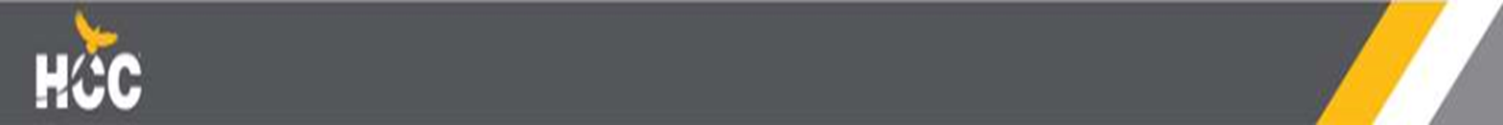 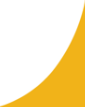 Home Campus
Academic advisors at HCC are committed to your success. Whether your goal is to transfer to a university or obtain the skills to enter the workforce, academic advisors are trained and ready to help you build a plan for your future. For more information visit http://www.hccs.edu/support-services/advising/
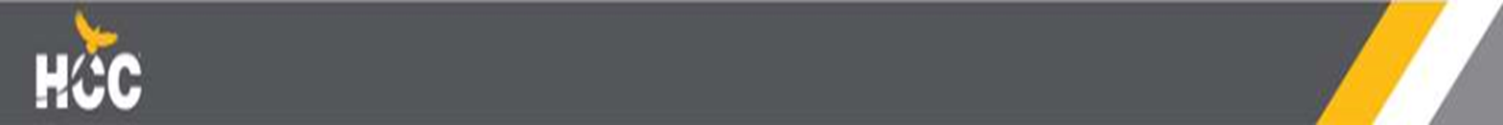 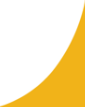 Confirm Information
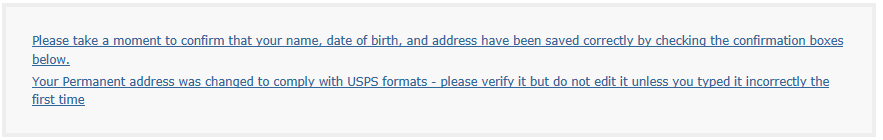 Be sure to check the boxes and click save page
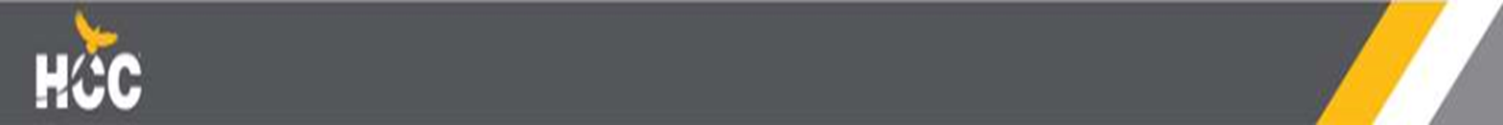 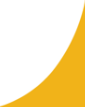 Educational Background Section
Use the “Find Your High School” button to select your high school
Expected graduation date is required
Don’t forget your graduation date!!
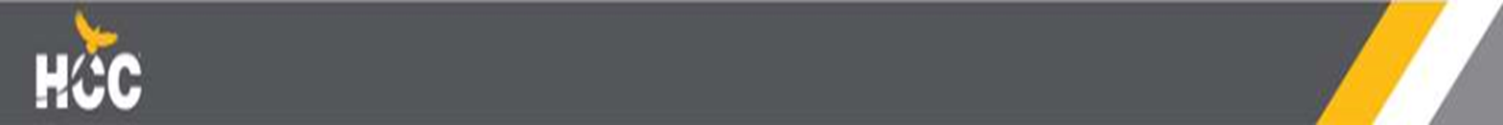 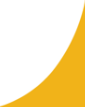 Educational Background Section
If any, add all colleges previously or currently attending
Use “Find College or University ” to search
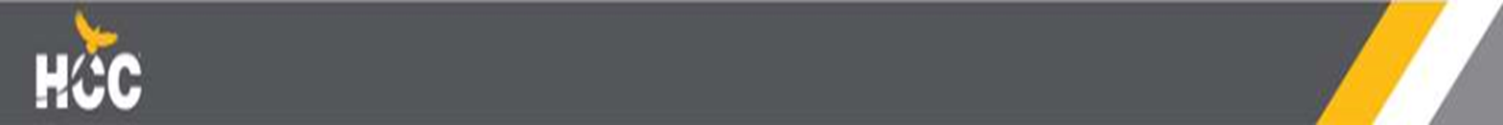 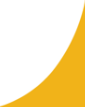 Admission Basis
It is very important to select the correct Admissions Basis. If you are not certain, use the chart on the next slide to assist you.
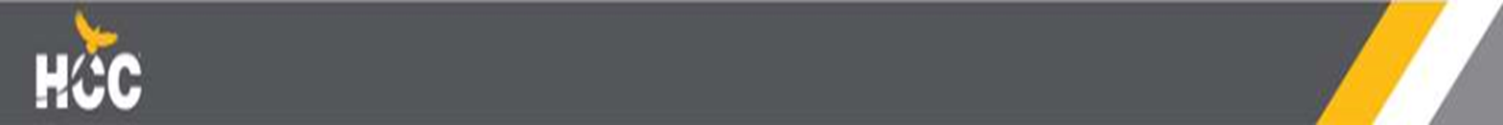 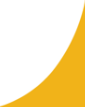 What type of student am I?
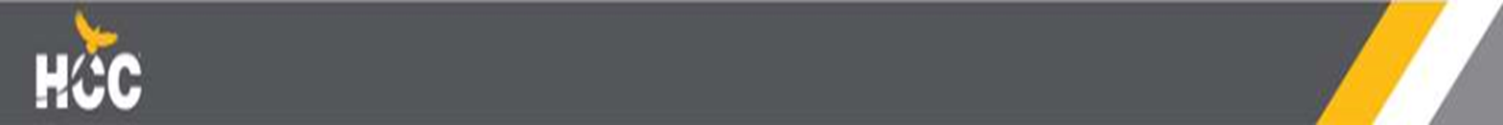 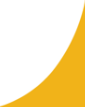 Residency
The information you provide in this section determines how your tuition is calculated. Read each question carefully. If you have questions about your residency status after being admitted, please contact your home campus.
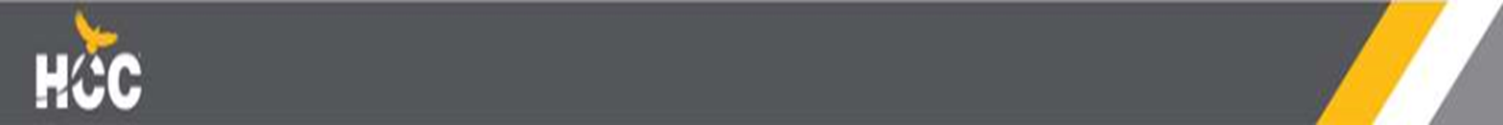 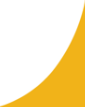 Custom Questions
Click “save and complete this page”
Answer all custom questions and select “save and complete this page”
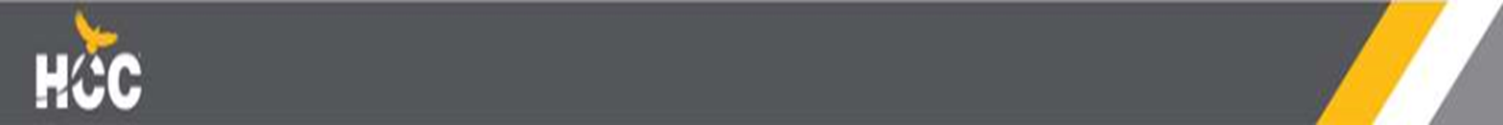 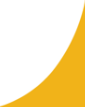 Certification of Information
Your application will not be submitted if you do not check the box next to EACH statement
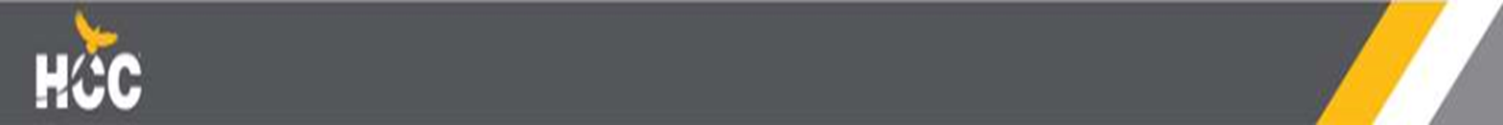 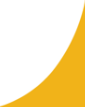 Submit Application
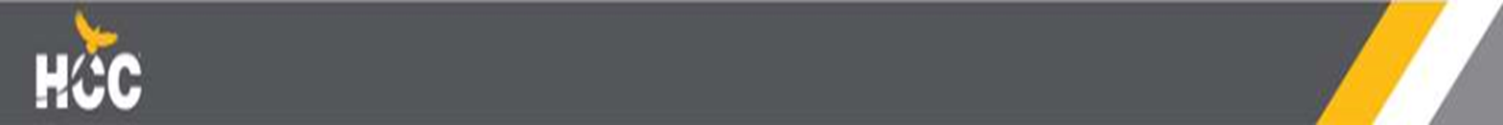 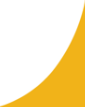 Questions?
For questions about admissions processing related to: 
Application ID look-up
Checking the status of your submitted application
Making changes to your submitted application
Follow-up documentation

Please contact HCC Admissions Processing at @hccs.edu or at 713-718-XXXX.

For technical assistance with the ApplyTexas application, please contact the ApplyTexas help desk at:

applytexas@austin.utexas.edu
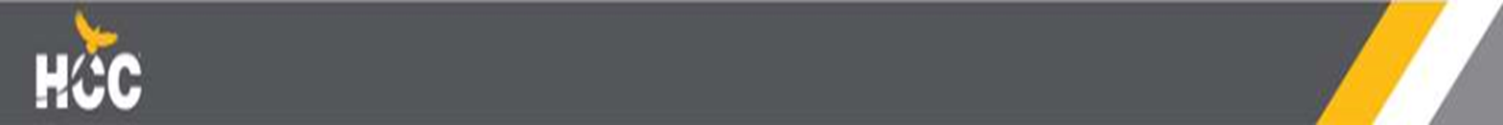